Государственное казённое учреждение Новосибирской области
"Территориальное управление автомобильных дорог Новосибирской области"
АКТУАЛЬНЫЕ ПРОБЛЕМЫ ПРОЕКТИРОВАНИЯ ДОРОЖНЫХ ОДЕЖД
Никулич Октябрина Владимировна
ведущий эксперт отдела проектной документации
и ценообразования ГКУ НСО ТУАД
ОБЕСПЕЧЕНИЕ КАЧЕСТВА ПРОЕКТИРОВАНИЯ ДОРОЖНЫХ КОНСТРУКЦИЙ
Анализ нормативных документов по расчету нежестких дорожных одежд
01.
02.
Анализ конструкций дорожных одежд  и их стоимости в рамках последних изменений в требованиях нормативных документов
03.
Необходимость научных изысканий и учета региональных особенностей при проектировании дорожных конструкций.
2
Методика проектирования нежестких дорожных одежд в Российской Федерации
3
Учет требований ПНСТ 542-2021
4
Изменения в требованиях к грунтам земляного полотна автомобильных дорог
ПНСТ 542-2021 Дороги автомобильные общего пользования. Нежесткие дорожные одежды. Правила проектирования 

6.13.1 Величина общего модуля упругости на поверхности рабочего слоя земляного полотна (при расчетной влажности грунта земляного полотна) в зависимости от ДКЗ должна быть не ниже следующих значений:

- 60 МПа - в ДКЗ I и II;
- 53 МПа - в ДКЗ III;
- 45 МПа - в ДКЗ IV, V.
5
Динамика изменения стоимости строительства дорожной одежды
6
Колееобразование при использовании асфальтобетонов  по ГОСТ Р 58401.1, ГОСТ Р 58401.2, ГОСТ Р 58406.1, ГОСТ Р 58406.2
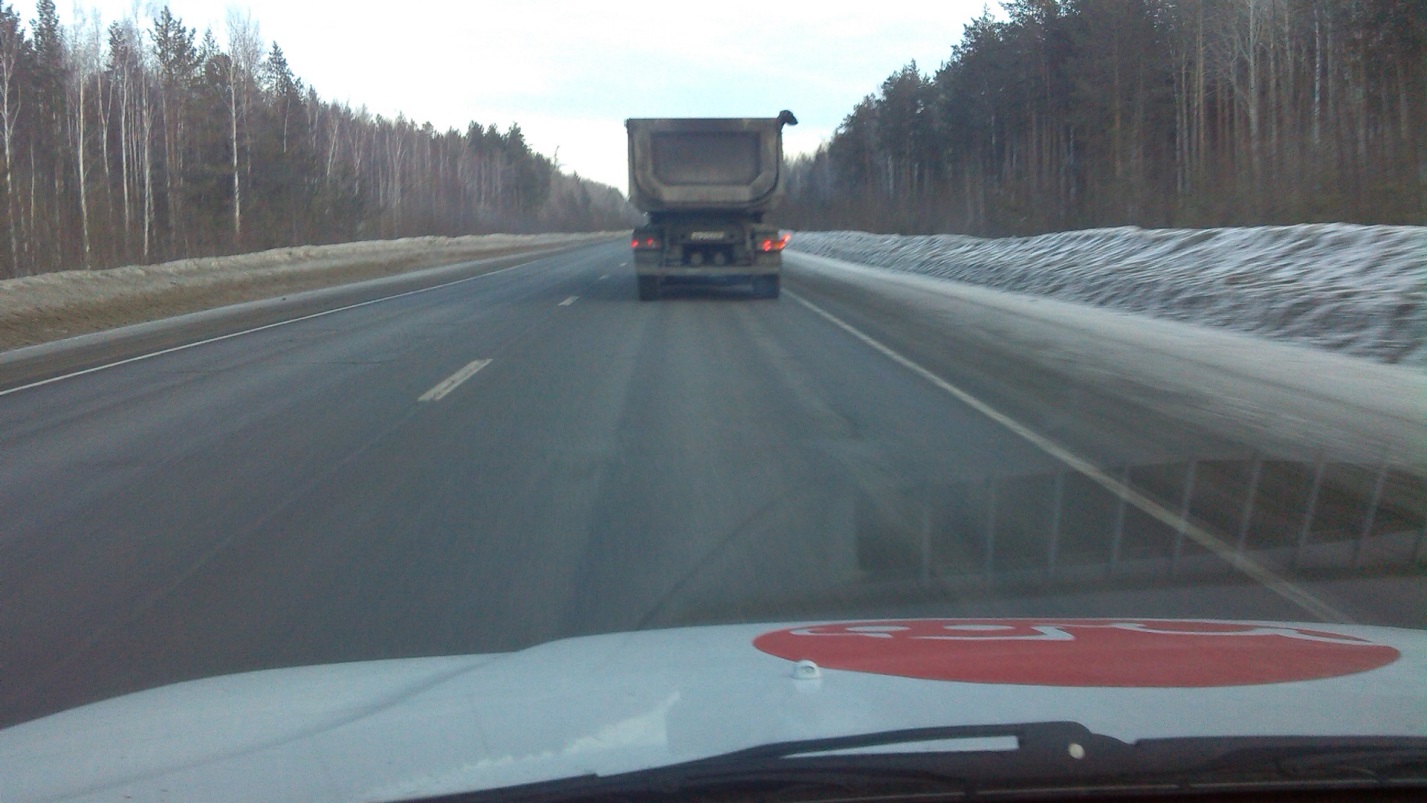 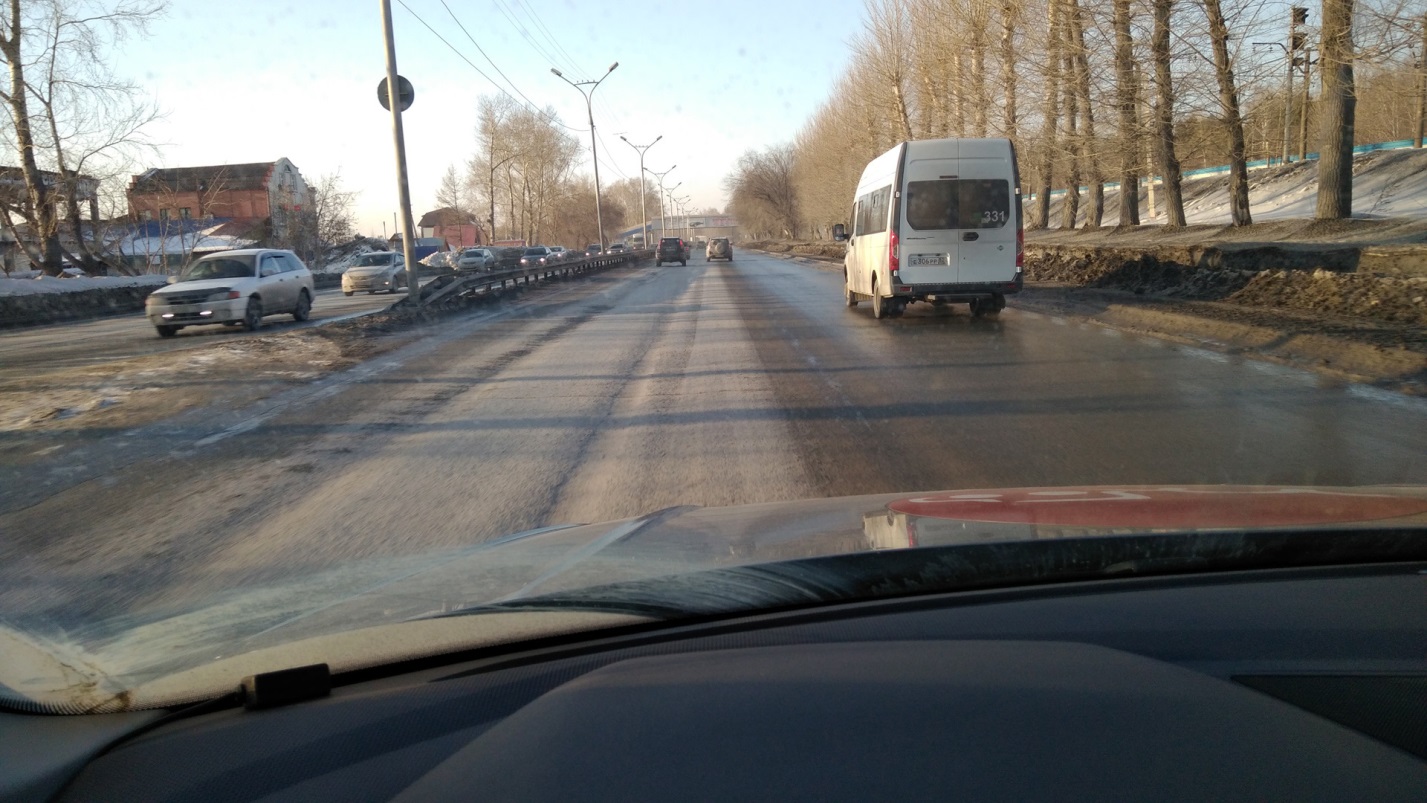 7
Для решения проблем по повышению качества  проектирования дорожных конструкций необходимо :
проведение научных изысканий  в области  изучения  асфальтобетонов по ГОСТ Р 58401,  ГОСТ Р 58406 в холодном климате, геосинтетики и укрепления грунтов рабочего слоя земляного полотна в перспективе межремонтных сроков;

разработка единой методики расчета геосинтетики и обеспечение единообразия ее реализации в программных комплексах для проектирования дорожных одежд;

дальнейшее совершенствования методики расчета нежестких дорожных одежд с проведением испытаний материалов статическим и динамическим нагружением на специальных полигонах,  не только в Москве, но и в регионах страны с различными климатическими условиями, в том числе с использованием данных станции мониторинга на существующих участках автомобильных дорог.
8
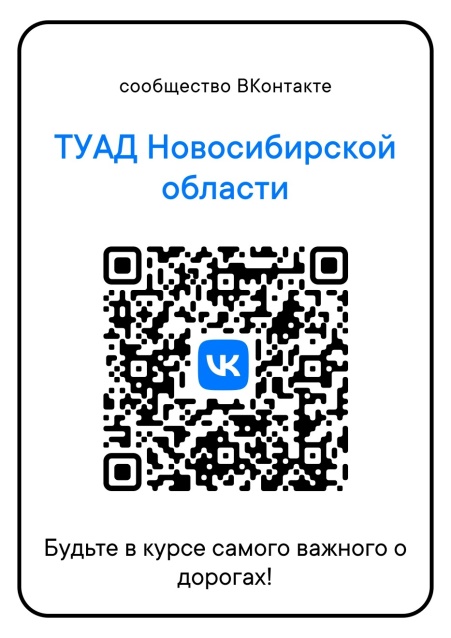 Спасибо
за внимание
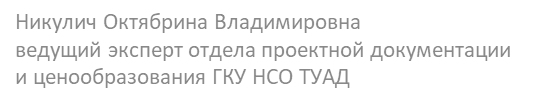